ZMĚNY CEN A CENOVÁ TVORBA V PODMÍNKÁCH NEJISTOTY A RIZIKAXCCS_04_seminář
06. 04. 2024
Olomouc
Autor: Ing. Jaroslav Škrabal, Ph.D.
Úkol
Naším úkolem semináře bude analyzovat změnu ceny za období nejistoty a rizika.

Rozdělte se do tří skupin (jedna skupina – 3 studenti, popř. 2 skupiny po 4 studentech):
budete analyzovat jeden druh potravin,
vyberte si leadera, 
leader si vylosuje danou potravinu,
základní údaje jsou v této prezentaci (odkaz na potraviny) nebo na dalších dostupných internetových databázích (Eurostat aj.).
2/12
Úkol
2. Na základě vylosované potraviny budete řešit:
analýzu cenové tvorby,
Každá skupina provede analýzu cenové tvorby svého produktu. Zohledněte faktory, které ovlivňující cenu, jako jsou náklady na výrobu, poptávka a nabídka, sezónní vlivy, politická rozhodnutí, změny v zemědělské politice, a další.
identifikace rizik a nejistot,
Diskutujte o možných rizicích a nejistotách, které mohou ovlivnit ceny jejich produktů. Mohou to být například změny v klimatu, změny v legislativě týkající se zemědělství, vliv mezinárodního obchodu, a další.
návrh strategie,
Na základě analýzy cenové tvorby a identifikace rizik a nejistot navrhněte strategie, jak reagovat na změny cen v podmínkách nejistoty a rizika. Může se jednat o strategie diverzifikace dodavatelů, skladování, cenové zajištění, změny ve výrobním procesu, marketingové strategie apod.
3/12
Úkol
představení výsledků a diskuse,
Každá skupina představí své analýzy a navržené strategie ostatním studentům. 
zhodnocení,
Zhodnoťte navržené strategie a přemýšlejte o jejich možných výhodách a nevýhodách v rámci změn cen v podmínkách nejistoty a rizika.
4/12
Úkol
3. Dané úkoly můžete podpořit těmito metodami:
Kvalitativní metody:
brainstorming (brainwriting),
identifikujte možné faktory ovlivňující ceny vybraných komodit v podmínkách nejistoty a rizika. Můžete zahrnout změny ve výrobě, poptávce, nabídce, politické události, ekonomické faktory, klimatické podmínky apod.
analýza předpokladů,
každá skupina provede analýzu předpokladů, kde identifikuje a zhodnotí klíčové faktory, které by mohly ovlivnit ceny komodit. Tyto předpoklady mohou být založeny na historických datech, trendy, očekáváních nebo expertních odhadech.
delphi,
skupiny mohou provést metodu Delphi k získání konzistentních předpovědí od různých členů týmu ohledně budoucích cen komodit.
5/12
Úkol
3. Dané úkoly můžete podpořit těmito metodami:
Kvalitativní metody:
interview,
rozhovory s odborníky (se mnou) z oblasti potravinářství, ekonomiky nebo zemědělství, aby získali hlubší pochopení faktorů ovlivňujících ceny komodit a strategie pro jejich řízení v podmínkách nejistoty.
kontrolní seznamy,
vytvoření kontrolního seznamu klíčových faktorů a opatření, které by mohly ovlivnit ceny komodit, a jejich pravidelné aktualizace a monitorování.
registr rizik,
vytvoření registru rizik obsahujícího identifikované rizikové faktory a jejich pravděpodobnost a dopady na ceny komodit.
6/12
Úkol
3. Dané úkoly můžete podpořit těmito metodami:
Kvalitativní metody:
mapování rizik,
vytvoření mapy rizik, která vizualizuje vztahy mezi různými rizikovými faktory a jejich dopady na ceny komodit.
matice rizik,
vytvoření matice rizik, která pomůže identifikovat největší rizika a prioritizovat strategie pro jejich řízení.
7/12
Úkol
3. Dané úkoly můžete podpořit těmito metodami:
Kvantitativní metody: 
rozhodovací stromy,
vytvoření rozhodovacího stromu pro posouzení možných scénářů vývoje cen komodit v různých podmínkách nejistoty a rizika.
situační analýza,
proveďte situační analýzu (analýza vnějšího a vnitřního prostředí), která umožní identifikovat současný stav a trendy na trhu s komoditami a vyhodnotit jejich dopady na ceny.
8/12
Úkol
3. Na výběr budou tyto potraviny:
Mléko polotučné trvanlivé (1 l),
Chléb konzumní kmínový (1 kg),
Konzumní brambory (1 kg),
Cukr krystalový (1 kg),
Pivo výčepní, světlé, lahvové (0,5 l),
Vejce slepičí čerstvá (10 ks).
9/12
Úkol
Graf vývoje cen všech zahrnutých potravin:
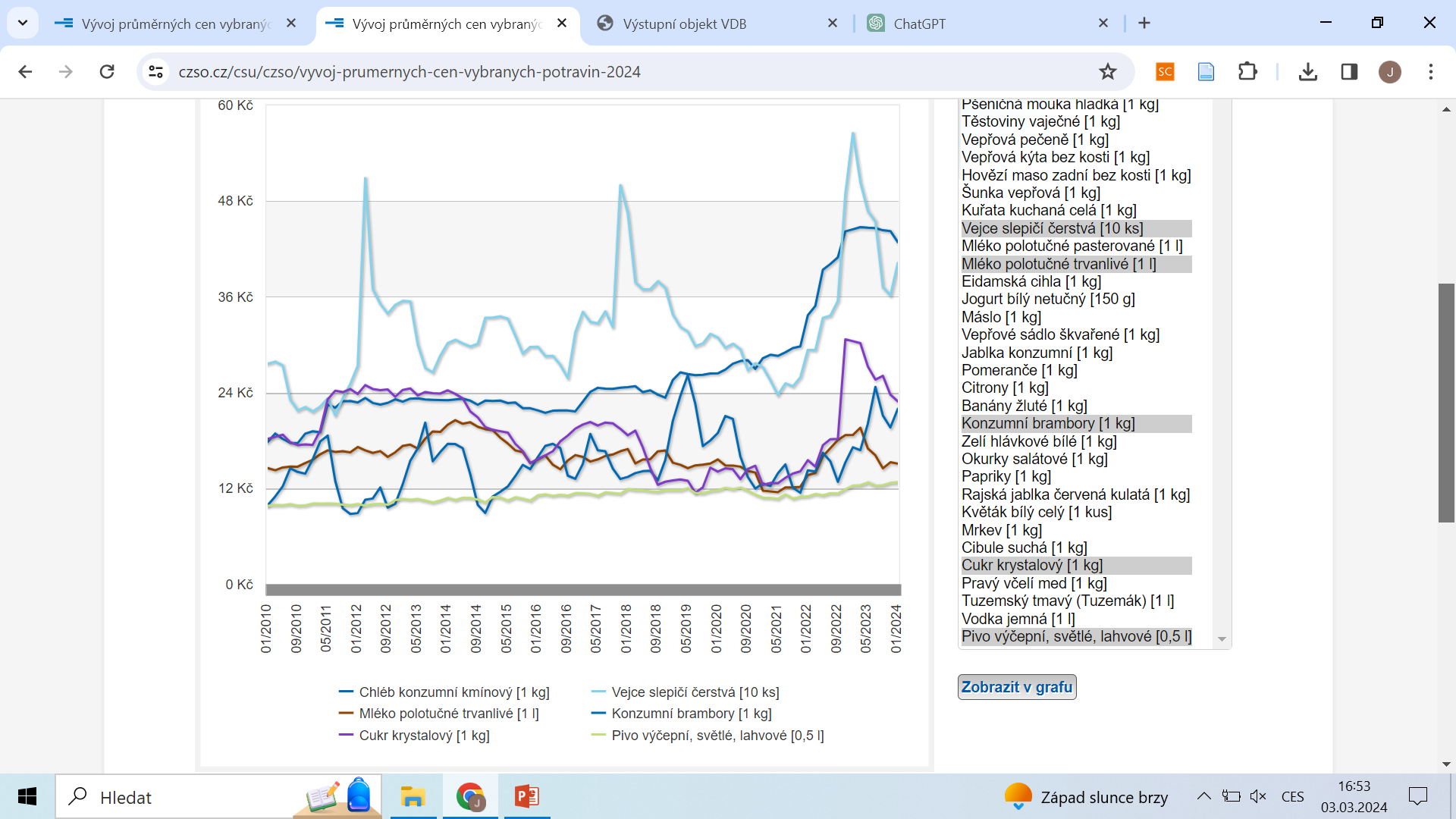 10/12
Úkol
3. Odkaz:
https://www.czso.cz/csu/czso/vyvoj-prumernych-cen-vybranych-potravin-2024

Odznačte dané potraviny a zvolte si vámi zvolenou potravinu
11/12
DĚKUJI ZA POZORNOST